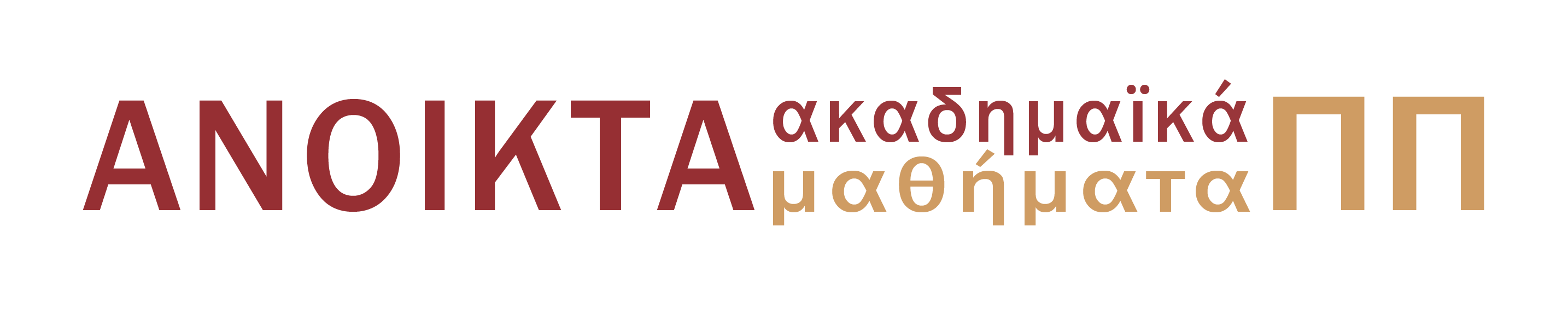 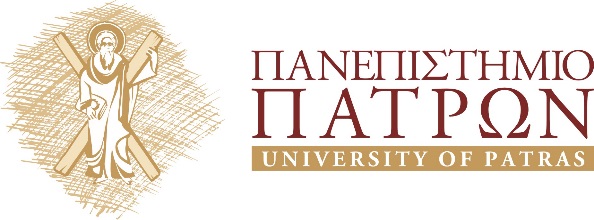 Αρχαίο Ελληνικό Δράμα: Ευριπίδης
Ενότητα 3: Γραμματικός και συντακτικός σχολιασμός στίχων 96-147 της Μήδειας
Μενέλαος Χριστόπουλος
Τμήμα Φιλολογίας
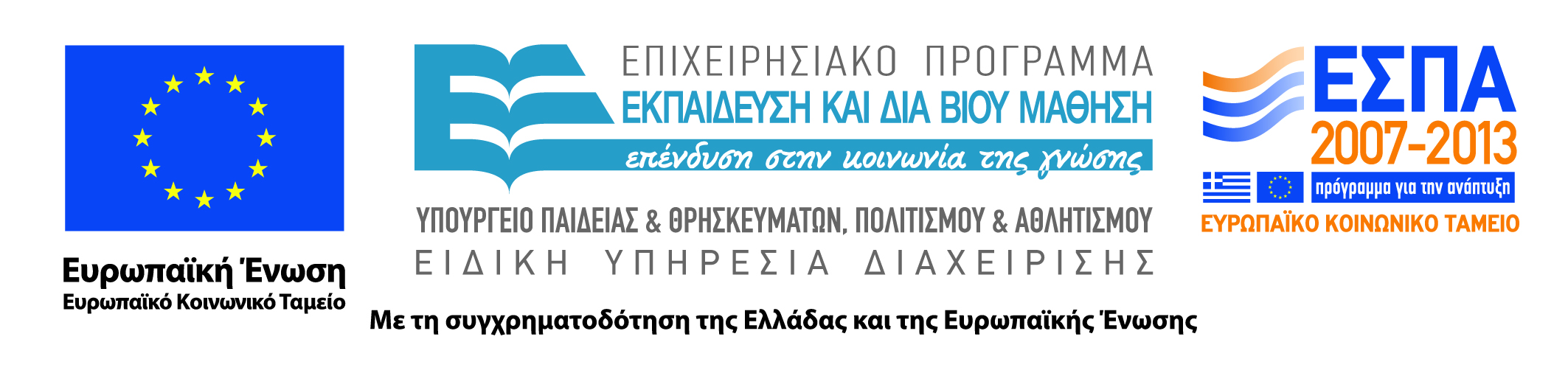 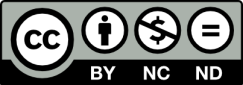 Άδειες Χρήσης
Το παρόν εκπαιδευτικό υλικό υπόκειται σε άδειες χρήσης Creative Commons. 
Για εκπαιδευτικό υλικό, όπως εικόνες, που υπόκειται σε άλλου τύπου άδειας χρήσης, η άδεια χρήσης αναφέρεται ρητώς.
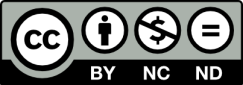 2
Χρηματοδότηση
Το παρόν εκπαιδευτικό υλικό έχει αναπτυχθεί στα πλαίσια του εκπαιδευτικού έργου του διδάσκοντα.
Το έργο «Ανοικτά Ακαδημαϊκά Μαθήματα στο Πανεπιστήμιο Πατρών» έχει χρηματοδοτήσει μόνο τη αναδιαμόρφωση του εκπαιδευτικού υλικού. 
Το έργο υλοποιείται στο πλαίσιο του Επιχειρησιακού Προγράμματος «Εκπαίδευση και Δια Βίου Μάθηση» και συγχρηματοδοτείται από την Ευρωπαϊκή Ένωση (Ευρωπαϊκό Κοινωνικό Ταμείο) και από εθνικούς πόρους.
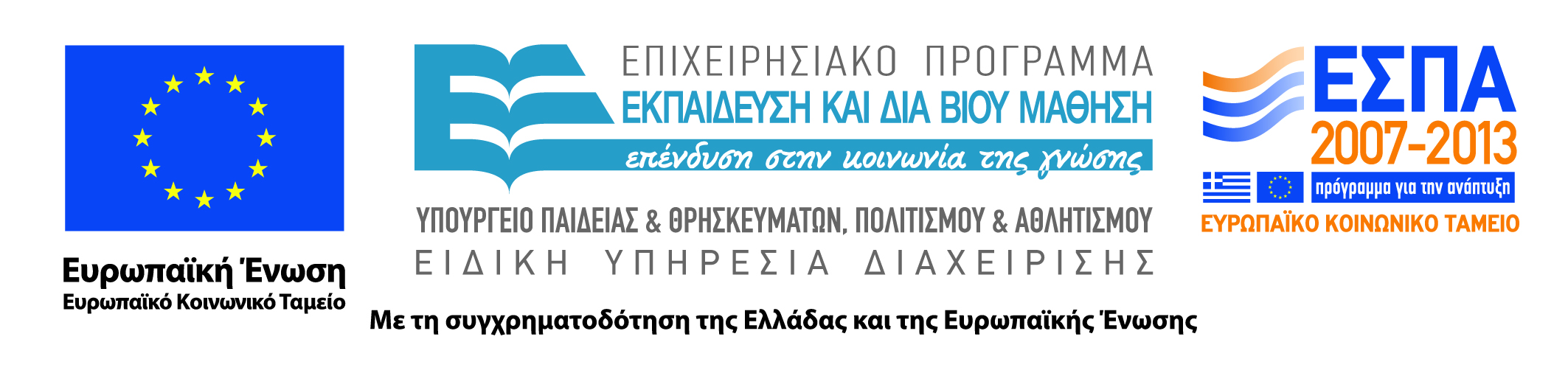 3
Σκοποί  ενότητας
Κατανόηση των γραμματικών και συντακτικών ιδιαιτεροτήτων των στίχων 96-147 της Μήδειας, καθώς και βασικών σημείων για την πραγματολογική ερμηνεία του κειμένου.
4
Περιεχόμενα ενότητας
Η ενότητα περιλαμβάνει γραμματικούς και συντακτικούς χαρακτηρισμούς συγκεκριμένων λέξεων ή φράσεων των στίχων 96-147, καθώς και σύντομες ερωταπαντήσεις με σκοπό την κατανόησή τους (στο αρχείο PowerPoint περιέχεται το αρχαίο κείμενο).
5
Ευριπίδου Μήδεια
Στίχοι 96-147 (αρχαίο κείμενο)
Στίχοι 96-104
ΜΗΔΕΙΑ <ἔνδοθεν>
ἰώ͵
δύστανος ἐγὼ μελέα τε πόνων͵
ἰώ μοί μοι͵ πῶς ἂν ὀλοίμαν;
Τρ. τόδ΄ ἐκεῖνο͵ φίλοι παῖδες· μήτηρ
κινεῖ κραδίαν͵ κινεῖ δὲ χόλον.
σπεύσατε θᾶσσον δώματος εἴσω (100)
καὶ μὴ πελάσητ΄ ὄμματος ἐγγύς͵
μηδὲ προσέλθητ΄͵ ἀλλὰ φυλάσσεσθ΄
ἄγριον ἦθος στυγεράν τε φύσιν
φρενὸς αὐθάδους.—
7
Στίχοι 105-113
ἴτε νῦν͵ χωρεῖθ΄ ὡς τάχος εἴσω.— (105)
δῆλον δ΄ ἀρχῆς ἐξαιρόμενον
νέφος οἰμωγῆς ὡς τάχ΄ ἀνάψει
μείζονι θυμῷ· τί ποτ΄ ἐργάσεται
μεγαλόσπλαγχνος δυσκατάπαυστος
ψυχὴ δηχθεῖσα κακοῖσιν; (110)
Μη. αἰαῖ͵
ἔπαθον τλάμων ἔπαθον μεγάλων
ἄξι΄ ὀδυρμῶν· ὦ κατάρατοι
παῖδες ὄλοισθε στυγερᾶς ματρὸς
8
Στίχοι 114-123
σὺν πατρί͵ καὶ πᾶς δόμος ἔρροι.
Τρ. ἰώ μοί μοι͵ ἰὼ τλήμων. (115)
τί δέ σοι παῖδες πατρὸς ἀμπλακίας
μετέχουσι; τί τούσδ΄ ἔχθεις; οἴμοι͵
τέκνα͵ μή τι πάθηθ΄ ὡς ὑπεραλγῶ.
δεινὰ τυράννων λήματα καί πως
ὀλίγ΄ ἀρχόμενοι͵ πολλὰ κρατοῦντες (120)
χαλεπῶς ὀργὰς μεταβάλλουσιν.
τὸ γὰρ εἰθίσθαι ζῆν ἐπ΄ ἴσοισιν
κρεῖσσον· ἐμοὶ γοῦν ἐν μὴ μεγάλοις
9
Στίχοι 124-130
ὀχυρῶς γ΄ εἴη καταγηράσκειν.
τῶν γὰρ μετρίων πρῶτα μὲν εἰπεῖν (125)
τοὔνομα νικᾷ͵ χρῆσθαί τε μακρῷ
λῷστα βροτοῖσιν· τὰ δ΄ ὑπερβάλλοντ΄
οὐδένα καιρὸν δύναται θνητοῖς·
μείζους δ΄ ἄτας͵ ὅταν ὀργισθῇ
δαίμων οἴκοις͵ ἀπέδωκεν. (130)
10
Στίχοι 131-138
ΧΟΡΟΣ (ΠΑΡΟΔΟΣ)

ἔκλυον φωνάν͵ ἔκλυον δὲ βοὰν
τᾶς δυστάνου Κολχίδος͵ οὐδέ πω
ἤπιος· ἀλλ΄ ὦ γηραιά͵
λέξον· ἀμφιπύλου γὰρ ἔσω μελάθρου γόον
ἔκλυον· οὐδὲ συνήδομαι͵ ὦ γύναι͵
ἄλγεσιν δώματος·
ἐπεί μοι φιλία κέκραται.
11
Στίχοι 139-147
Τρ. οὐκ εἰσὶ δόμοι· φροῦδα τάδ΄ ἤδη.
τὸν μὲν γὰρ ἔχει λέκτρα τυράννων͵ (140)
ἡ δ΄ ἐν θαλάμοις τήκει βιοτὴν
δέσποινα͵ φίλων οὐδενὸς οὐδὲν
παραθαλπομένη φρένα μύθοις.
Μη. αἰαῖ·
διά μου κεφαλᾶς φλὸξ οὐρανία
βαίη· τί δέ μοι ζῆν ἔτι κέρδος;  (145)
φεῦ φεῦ· θανάτῳ καταλυσαίμαν
βιοτὰν στυγερὰν προλιποῦσα.
12
Τέλος Ενότητας
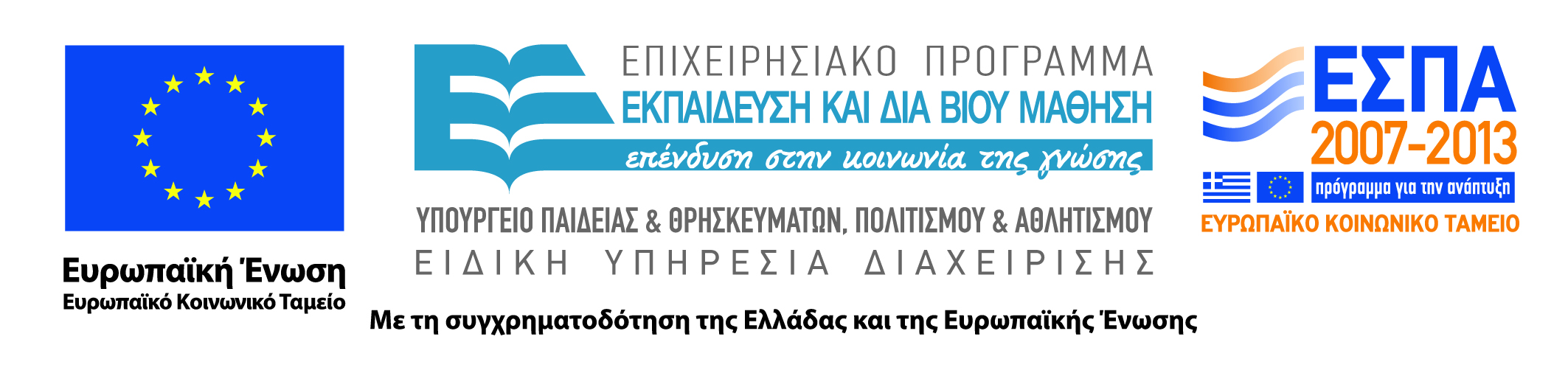 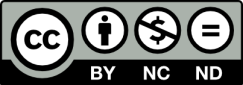